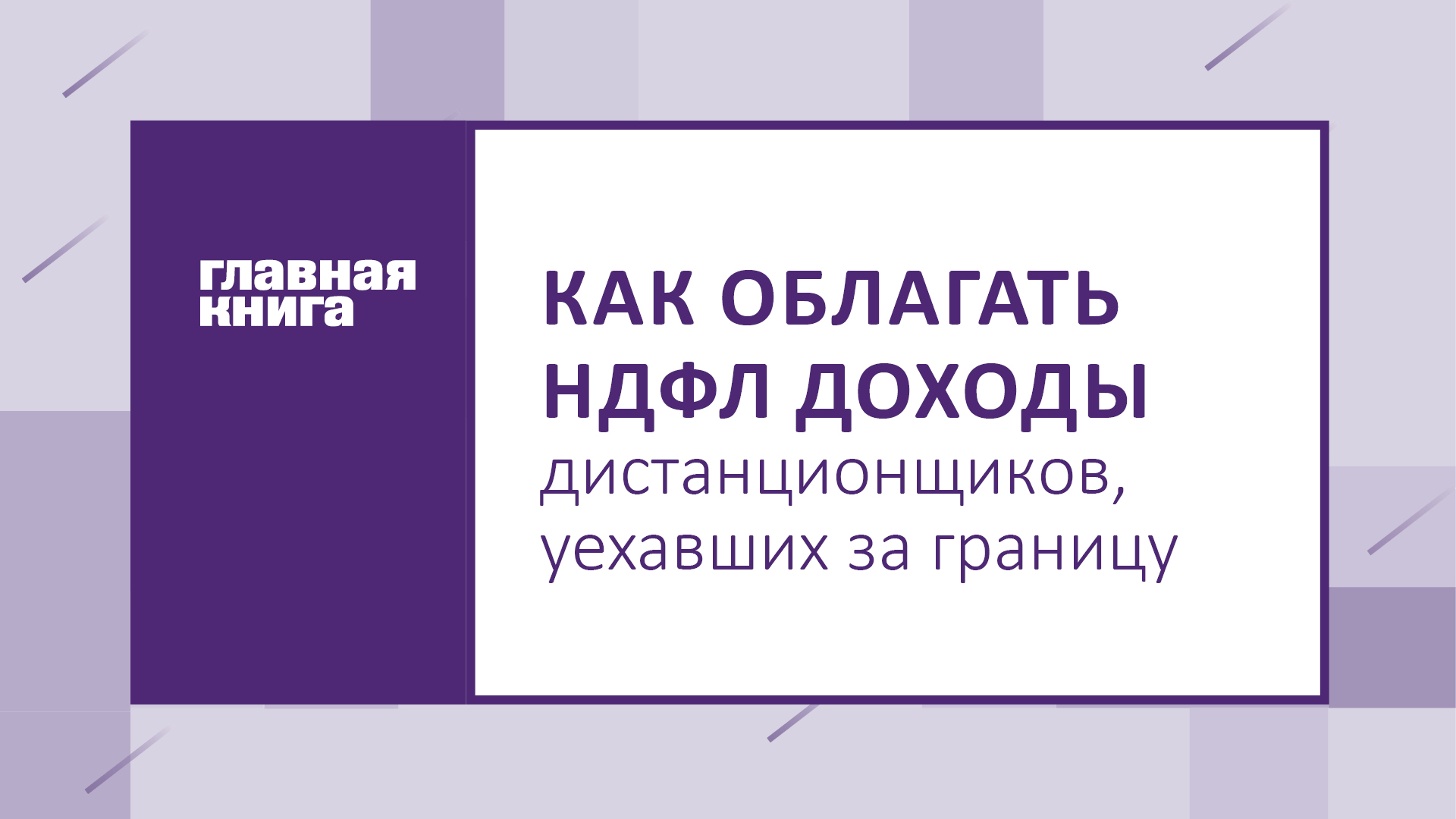 Елена Шаронова
ведущий эксперт журнала «Главная книга»
Ведущий
Как облагать НДФЛ доходы дистанционщиков, уехавших за границу
НДФЛ с доходов заграничных работников
В 2023 году для целей расчета НДФЛ с доходов работников, которые находятся за границей, важно (Письма Минфина от 14.03.2023 № 03-04-06/21160, от 25.01.2023 № 03-04-05/5555, ФНС от 15.07.2021 № БС-4-11/9947@):
где находится место работы дистанционного работника организации – в России или за границей. Это должно быть указано в трудовом договоре (дополнительном соглашении к нему). От этого зависит, к доходам от каких источников (РФ или нет) относятся выплачиваемые работникам доходы;
налоговый статус работника – резидент РФ или нерезидент. От этого зависит ставка, по которой работодатель должен рассчитать НДФЛ.
М
Если исполнитель выполняет работы/оказывает услуги не в России, и об этом указано в ГПД, выплачиваемое ему вознаграждение – доход от источников за пределами РФ (Письмо Минфина от 27.06.2023 № 03-04-05/59803).
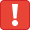 Важно
Как облагать НДФЛ доходы дистанционщиков, уехавших за границу
Кто и как платит НДФЛ с зарплаты удаленщика, работающего за границей
Что изменится в налогообложении удаленщиков в 2024 году
НДФЛ-изменения для дистанционщиков
Документ: Закон от 31.07.2023 № 389-ФЗ (подп. «а» п. 21, подп. «а» п. 28, подп. «а» п. 35, п. 123 ст. 2, ч. 3, 7 ст. 13 Закона)
Новшество 1. С 2024 г. доходы дистанционных работников будут относиться к доходам от источников в РФ, если работодатель:
российская организация. Исключение - ОП российской компании, зарегистрированное за границей;
ОП иностранной организации, зарегистрированное в России. 
Новшество 2. Со всех доходов работников-удаленщиков вне зависимости от их налогового статуса надо будет исчислять и удерживать НДФЛ по ставкам:
13% с доходов за год 5 млн. руб. и менее;
15% с суммы, превышающей за год 5 млн. руб.